Figure 1 Distribution of Issuer Credit Ratings
This figure shows the distribution of S&P domestic long-term issuer ...
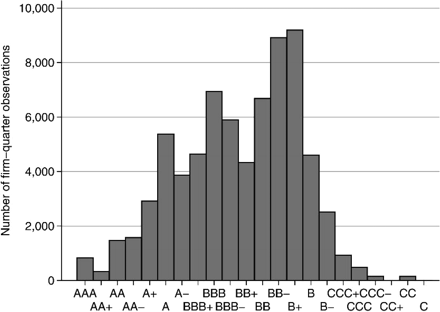 Rev Financ Stud, Volume 25, Issue 7, July 2012, Pages 2041–2069, https://doi.org/10.1093/rfs/hhr143
The content of this slide may be subject to copyright: please see the slide notes for details.
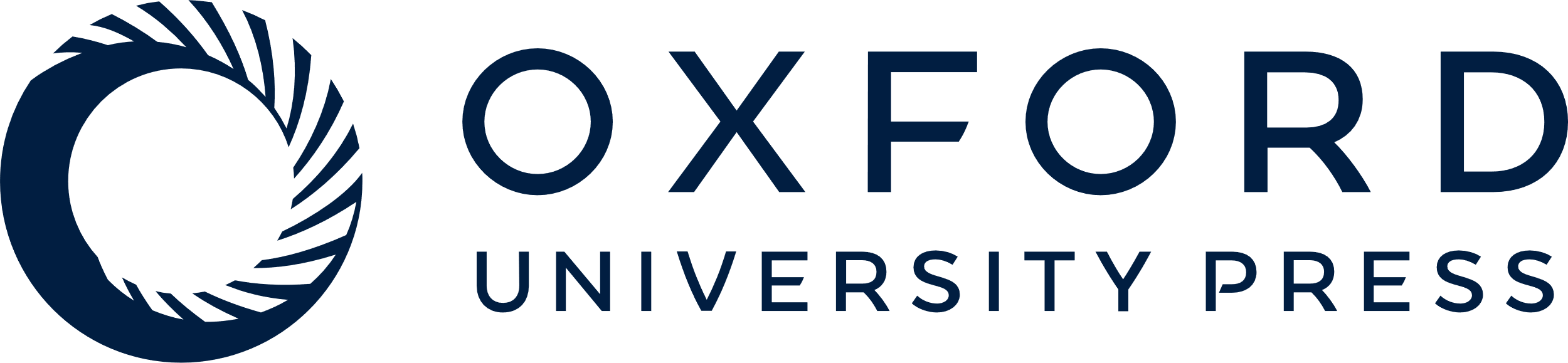 [Speaker Notes: Figure 1 Distribution of Issuer Credit Ratings
This figure shows the distribution of S&P domestic long-term issuer credit rating for firms in the quarterly CRSP/Compustat merged data set, excluding financials and utilities. The sample period is 1986 Q1-2010 Q4.


Unless provided in the caption above, the following copyright applies to the content of this slide: © The Author 2011. Published by Oxford University Press on behalf of The Society for Financial Studies. All rights reserved. For Permissions, please e-mail: journals.permissions@oup.com.]
Figure 2 High-Yield Mutual Fund Flows relative to PPE and Capex of BBB and BB Firms
This figure shows the time series ...
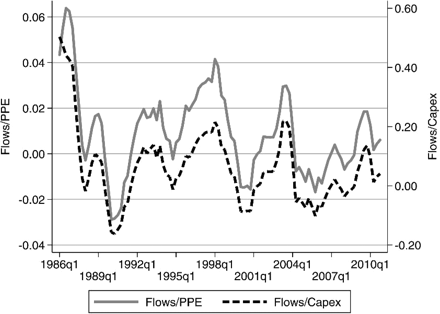 Rev Financ Stud, Volume 25, Issue 7, July 2012, Pages 2041–2069, https://doi.org/10.1093/rfs/hhr143
The content of this slide may be subject to copyright: please see the slide notes for details.
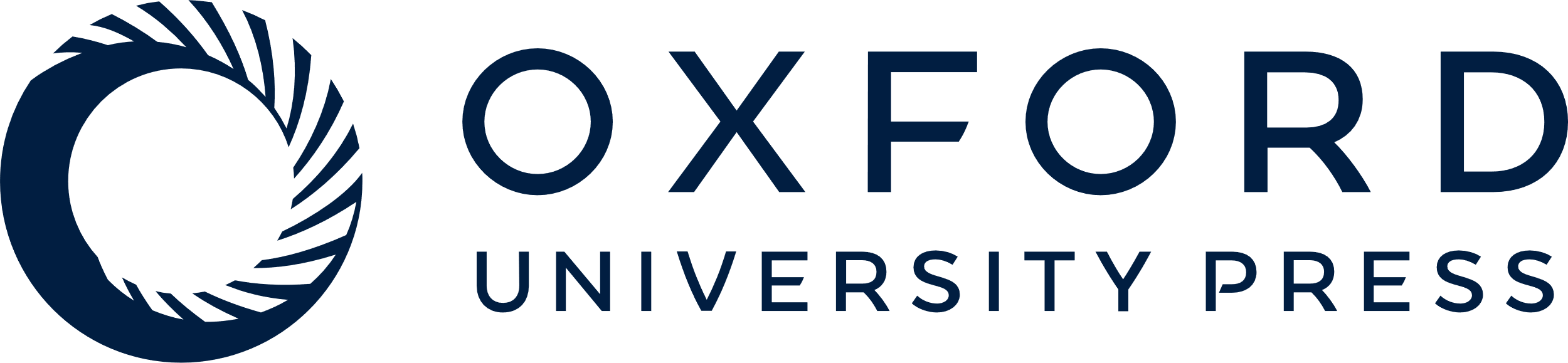 [Speaker Notes: Figure 2 High-Yield Mutual Fund Flows relative to PPE and Capex of BBB and BB Firms
This figure shows the time series of flows into high-yield mutual funds. Monthly aggregate flows into high-yield mutual funds are from the Investment Company Institute. Cumulative high-yield fund flows calculated over four quarters are scaled by either total PPE or cumulative capital expenditures over four quarters of CRSP/Compustat firms rated BBB+ through BB−, excluding financials and utilities. The sample period is 1986 Q1-2010 Q4.


Unless provided in the caption above, the following copyright applies to the content of this slide: © The Author 2011. Published by Oxford University Press on behalf of The Society for Financial Studies. All rights reserved. For Permissions, please e-mail: journals.permissions@oup.com.]